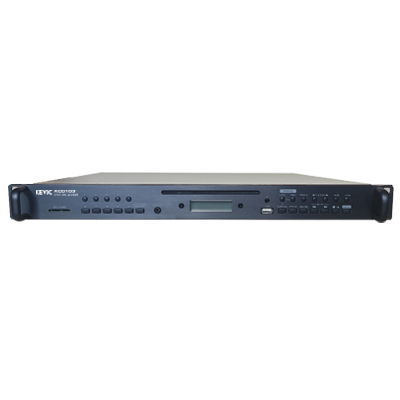 KCD103
CD PLAYER
자동 메모리 기능으로 이전 동작 상태 기억 
자동 재생 / 수동 재생 기능 제공
CD, USB, AUX 기능 지원
MP3, WMA, MP4 포맷 재생 가능
CD, MP3 파일 재생 속도 조정 가능
CD, AUX 입력 및 USB/SD 카드 지원
재생CD형태			: MP3/WMA
용도			: 방송장비탑재용
종류			: CD, SD카드, USB
주파수			: 32Hz~20kHz
출력단자형식		: RCA L/R, XLR MONO
잡음비			: 70dB
무게			: 3.5kg
외형 규격 (W x H x D)㎜		: 482 x 44 x 350mm